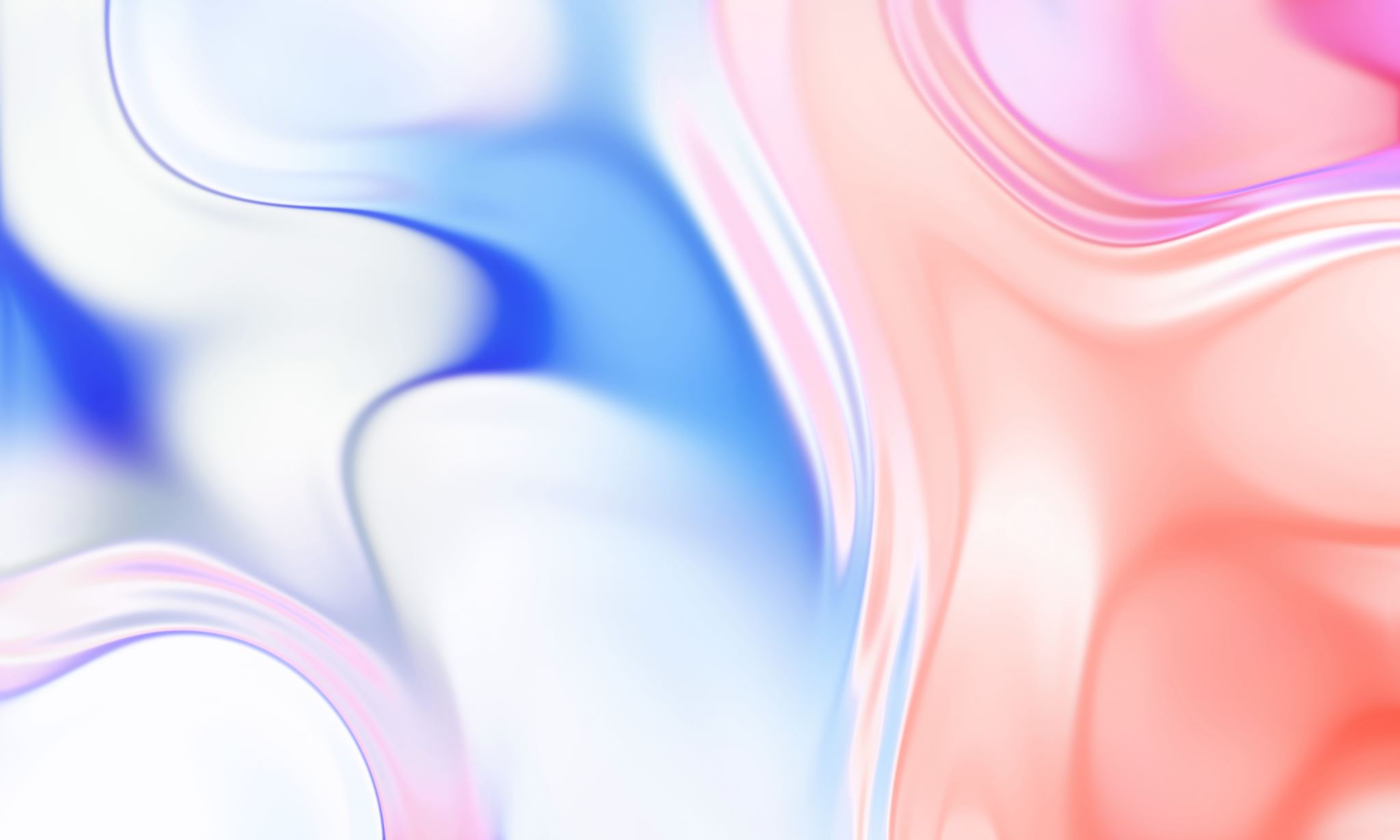 Mark 5:21-43
Trust Jesus
Background
The Initial Interaction           (vs 21-24)
An Unexpected Delay (vs 24-35)
An Unexpected Delay (vs 24-35)
From Death to Life (vs 36-4o)
The Compassion of Christ (40-43)
Questions to Consider
Conclusion